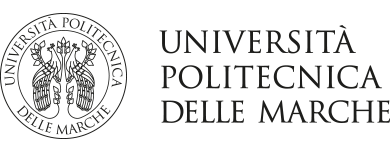 RESEARCH AREA:
HEALTH – IMMUNOLOGY – VIRUS
TITLE: Treating venom allergy during COVID-19 pandemic

Principal investigator: Prof.ssa M.Beatrice Bilò, m.b.bilo@unvipm.it

UNIVPM Research Group: Allergologia

Research  activity  description: The COVID-19 pandemic led to rapid changes to our clinical and educational activities, showing that most of care of allergic diseases could be delayed with no significant serious effects or managed with telemedicine. However, allergen specific immunotherapy (AIT) deserves special attention as it is the only therapeutic tool capable of modifying the natural history of the allergic disease. This is specially important for venom specific immunotherapy (VIT) which represents a life-saving therapy. 
The aim of this work is to provide our experience to colleagues on how to adapt their clinical practice to these unique circumstances, with special reference to patients with very severe sting reactions, and those suffering from mastcell disorders who are under treatment with VIT or those who have to start VIT asap due to seasonal risk of being re-stung.